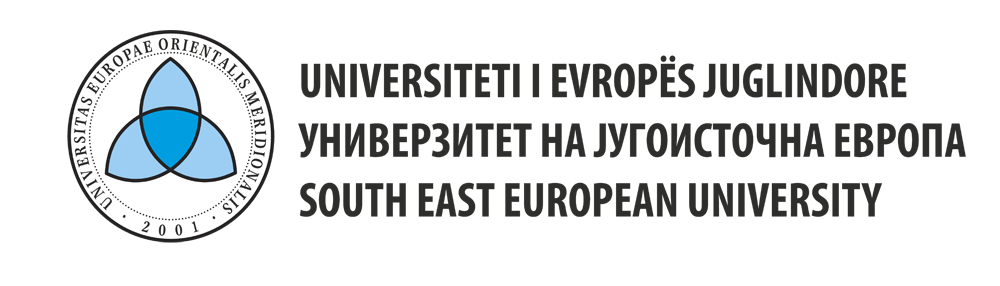 Experimenting with Text Classification Algorithms in News Articles: SVM vs. Naive Bayesian Algorithm
Nuhi BESIMI, Adrian BESIMI, Visar SHEHU
1
DAAD: 15th Workshop “Software Engineering Education and Reverse Engineering”, Bohinj, Slovenia
Content
Collected Data
Data Pre-processing
The Naïve Bayes Classifier
SVM (Support Vector Machine)
Experiment and Evaluation
Accuracy
Execution Time
Future work
2
DAAD: 15th Workshop “Software Engineering Education and Reverse Engineering”, Bohinj, Slovenia
Collected Data
Sources:
CNET – http://cnet.com
PCWorld – http://pcworld.com 
TechCrunch – http://techcrunch.com 
NyTimes – http://nytimes.com 
Goal – http://goal.com
Categories
Politics
Technology
Sports
3
DAAD: 15th Workshop “Software Engineering Education and Reverse Engineering”, Bohinj, Slovenia
Collected Data (summary)
4
DAAD: 15th Workshop “Software Engineering Education and Reverse Engineering”, Bohinj, Slovenia
Data Pre-processing
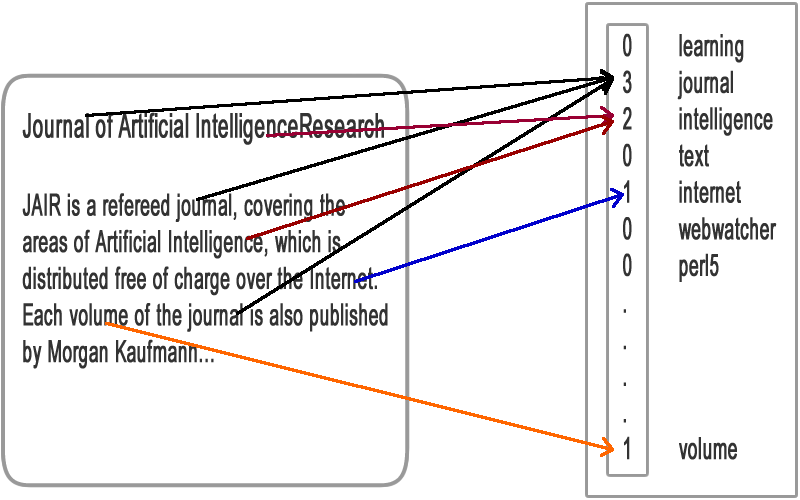 Data Cleaning:
Stop-word removal
Stemming (Porter Algorithm)
Low term frequency filtering (count < 3)
Data Transformation:
Bag of words model (vector representation)
5
DAAD: 15th Workshop “Software Engineering Education and Reverse Engineering”, Bohinj, Slovenia
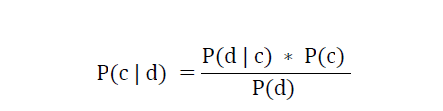 Classification Techniques
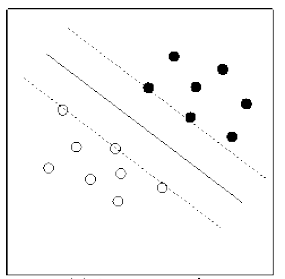 Eager Learners
Naïve Bayes Classifier
SVM (Support Vector Machine)
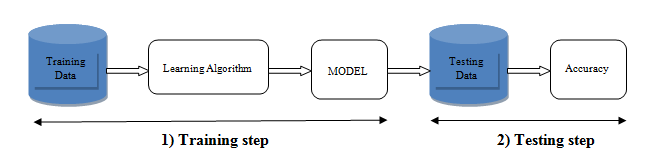 6
DAAD: 15th Workshop “Software Engineering Education and Reverse Engineering”, Bohinj, Slovenia
Classification Techniques
Experiment and Evaluation
Testing the accuracy of the classifiers (Total news articles: 237)
7
DAAD: 15th Workshop “Software Engineering Education and Reverse Engineering”, Bohinj, Slovenia
Classification Techniques (2)
Experiment and Evaluation
Politics news articles (Total news articles: 49)

Technology news articles (Total news articles: 86)

Sports news articles (Total news articles: 102)
8
DAAD: 15th Workshop “Software Engineering Education and Reverse Engineering”, Bohinj, Slovenia
Experiment and Evaluation
Testing SVM only two classes? (good in some cases)





Execution time (in seconds)
9
DAAD: 15th Workshop “Software Engineering Education and Reverse Engineering”, Bohinj, Slovenia
Conclusion: the findings
SVM (Support Vector Machine)
Definitely the fastest classifier and faster training (100x faster training than Naïve Bayesian classifier)
Works very good in large datasets
Works better in two class problems

Naïve Bayes Classifier
Very accurate when the number of training instances is high enough
Slower comparing to SVM
Larger dataset… bigger problems
10
DAAD: 15th Workshop “Software Engineering Education and Reverse Engineering”, Bohinj, Slovenia
Future Work
News Archive (way back machine?)
Crawl & store news from various media in Macedonia
Store the changes in the text (find the text differences) for a given time interval
Get the content, not just RSS
Create Screen shots
Measure similarity (plagiarism) between news sources (cosine similarity)
Visualize trends in news
Use to verify the facts (Media Fact Checking Service in Macedonia)
Financially supported by Metamorphosis Foundation & USAID (maybe)
11
DAAD: 15th Workshop “Software Engineering Education and Reverse Engineering”, Bohinj, Slovenia
THANK YOU
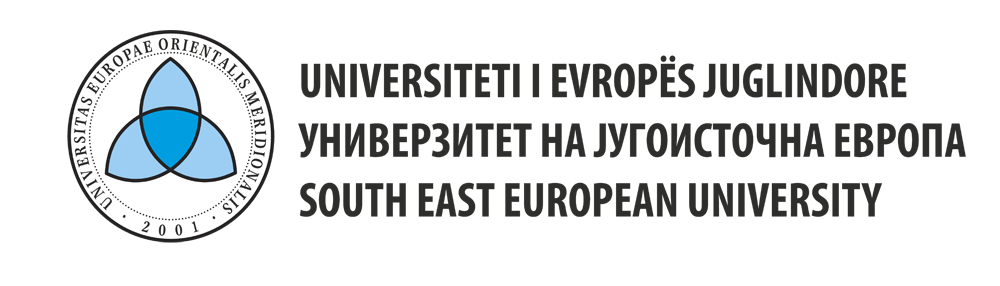 Questions?
Experimenting with Text Classification Algorithms in News Articles: SVM vs. Naive Bayesian Algorithm
Nuhi BESIMI, Adrian BESIMI, Visar SHEHU
12
DAAD: 15th Workshop “Software Engineering Education and Reverse Engineering”, Bohinj, Slovenia